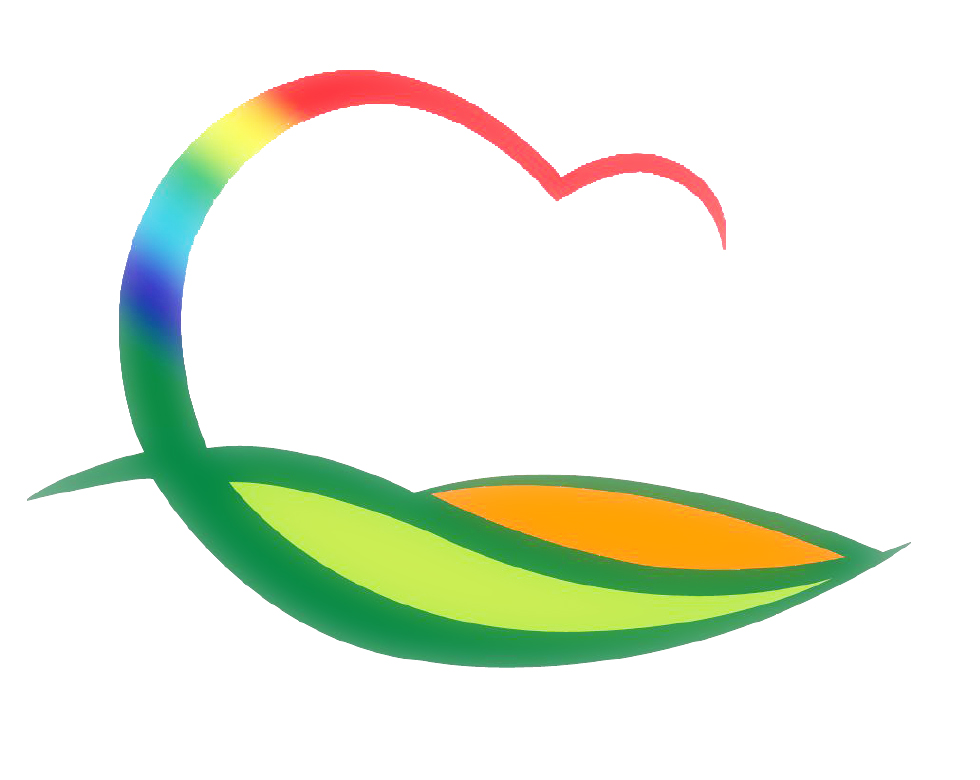 산 림 경 영 과
[Speaker Notes: 먼저, 지금의 옥천입니다.]
8-1. 봄철 조림사업지 점검
사업기간 : 4.28. ~ 5. 9.
대 상 지  : 영동읍 부용리 산26-1번지 외 29필지 (98.3ha)
점검내용 
   - 묘묙규격 및 불량묘목 식재 등 조림상태
   - 식재간격 및 식재본수 준수여부 등
8-2. 전문임업인 맞춤형 경영지원사업
사업기간 : 4월 ~ 9월
사 업 지  : 황간면 소계리 산60-1번지 
사 업 자  : 영동읍 동정로 39-27 배정관(임업후계자)
사 업 량  : 0.5km(작업로 개설)
사 업 비   : 4백만원
8-3. 참나무시들음병 방제사업
사 업 지  : 양산면 누교리 산137-1번지 외 7필지
사 업 량  : 20ha(2,000본)
사 업 비  : 20백만원
사업내용 : 훈증처리, 참나무끈끈이 롤트랩 설치 등
8-4. 솔잎혹파리 방제사업
사 업 지  : 학산면 서산리 5-1외 10필지
사 업 량  : 50ha
사 업 비  : 40백만원
사업내용 : 솔잎혹파리 방제 수간주사
8-5. 임도신설(2공구)공사 추진
사 업 지  : 황간면 난곡리 산94-1번지선(군유림) 
사 업 량  : 1.4Km
사 업 비  : 367백만원
사업내용 : 공사추진(토공, 굴진)
8-6. 민주지산 치유의숲 조성(조경)공사 추진
사 업 지  : 용화면 조동리 산4-129번지선(치유의숲지구) 
사 업 비  : 131백만원
공사내용 : 치유데크길 227m, 수상쉼터 및 기치유장 1개소등
추진계획 : 공사착공
8-7. 귀농인 영농정착지원사업 추진
사업기간 : 4.23. ~ 12.31.  
사 업 량  : 4가구 (양강면 내만길196 이정관 외 3명)
사 업 비  : 11백만원
사업내용 : 비가림시설(포도) 및 지주대(복숭아) 설치
8-8. 가로수 식재 및 보식사업 준공
사 업 지
   - 학산면 황산리 ~ 영동읍 부용리(국도19호)
   - 미주맨션 ~ 영산타워 구간 외 16구간 
사 업 량  : 감나무 1,300본
사 업 비  : 256백만원
사업내용 : 공사준공
지방재정 균형집행 추진상황
집행현황 (4. 23현재)                              (단위: 백만원)




금주 집행대상사업
   - 도시숲 가로수 조성사업             :  42백만원
   - 영동곶감 홍보용 광고모델료       :  30백만원
   - 친환경유기질비료 지원사업        :  29백만원
   - 임업정보지구독지원사업            :    6백만원 
   - 기타 물품구입 등                      :    2백만원

부진사유 및 향후 집행계획  
  -  사업 설계완료 후 조속계약, 착공추진 및 선급금 지급